ЧАСТНОЕ УЧРЕЖДЕНИЕ ЗДРАВООХРАНЕНИЯ «КЛИНИЧЕСКАЯ БОЛЬНИЦА “РЖД-МЕДИЦИНА» ГОРОДА ТВЕРЬ”
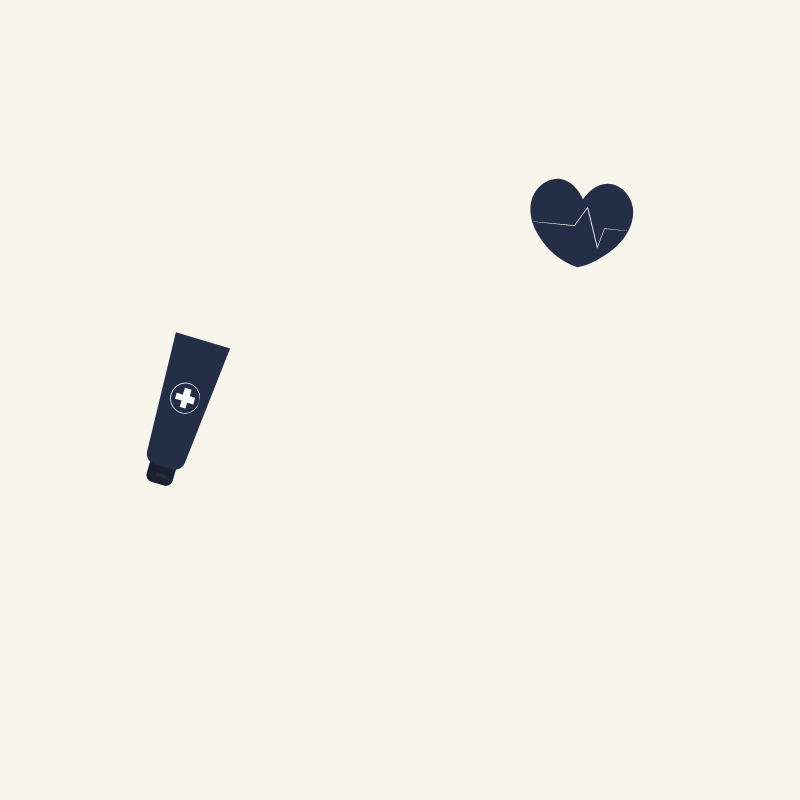 ЭМОЦИОНАЛЬНЫЙ ИНТЕЛЛЕКТ,КАК ПРЕДИКТОР ЗДОРОВОГО ОБРАЗА ЖИЗНИУльянова Ольга Юрьевна-главный врач
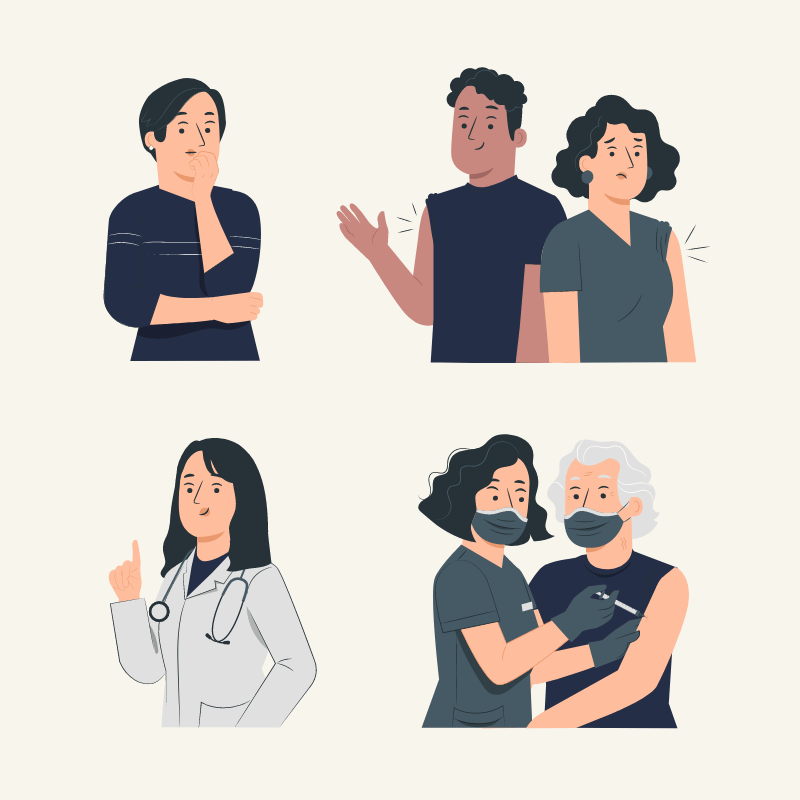 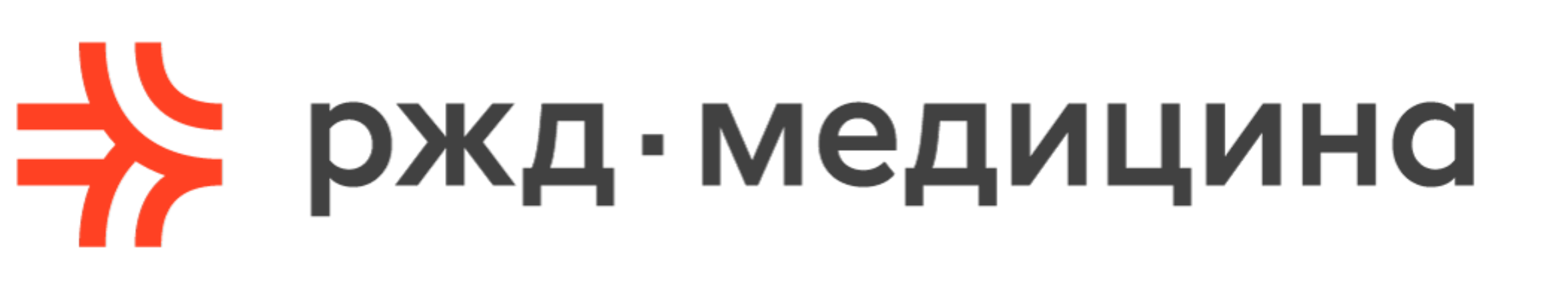 ЦЕЛЬ
СУТЬ ПРОЕКТА
Стремление создать максимально благоприятные условия для поддержания здорового образа жизни на основе повышения уровня эмоционального интеллекта, снижения выраженности синдрома профессионального выгорания и улучшения микроклимата в медицинской организации.
Изучение влияния уровня эмоционального интеллекта медицинских работников,
как предиктора здорового образа жизни на выраженность синдрома профессионального выгорания и состояния микроклимата в медицинской организации.
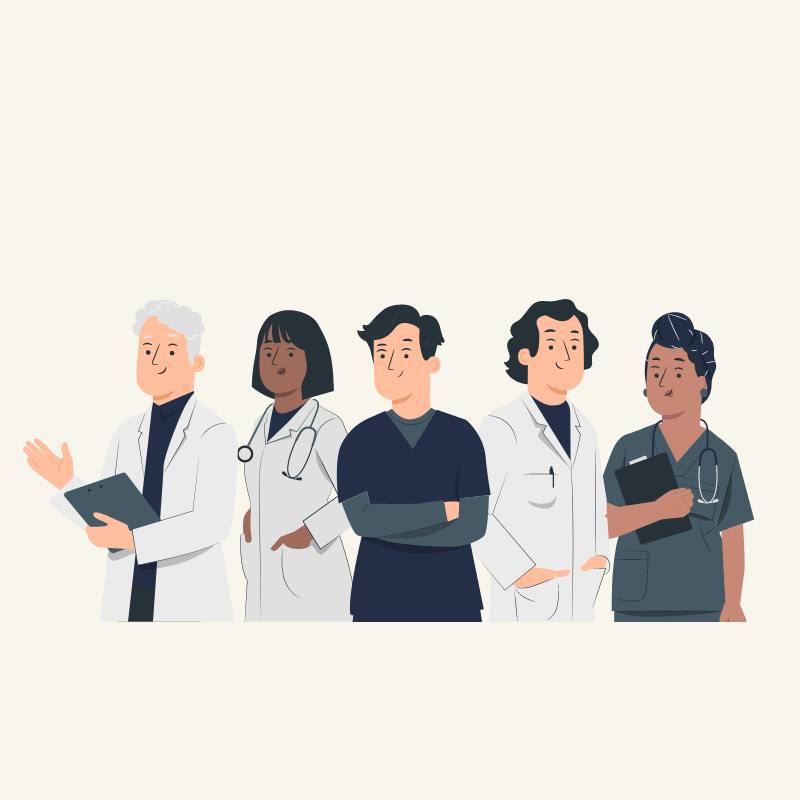 Проект реализуется с 2020 года в формате тренингов 
в ЧУЗ «Клиническая больница «РЖД-Медицина» г. Тверь, 
ЧУЗ «Поликлиника «РЖД-Медицина» г. Кандалакша».
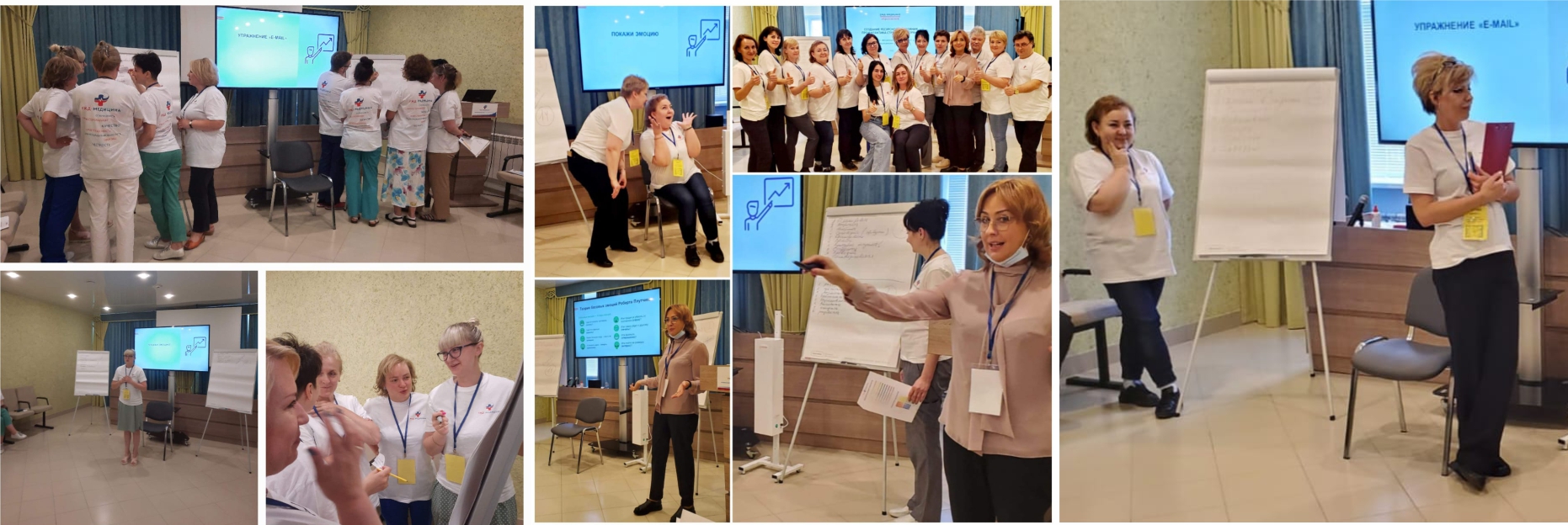 В проекте участвовали 140 врачей и 200 средних медицинских работников.
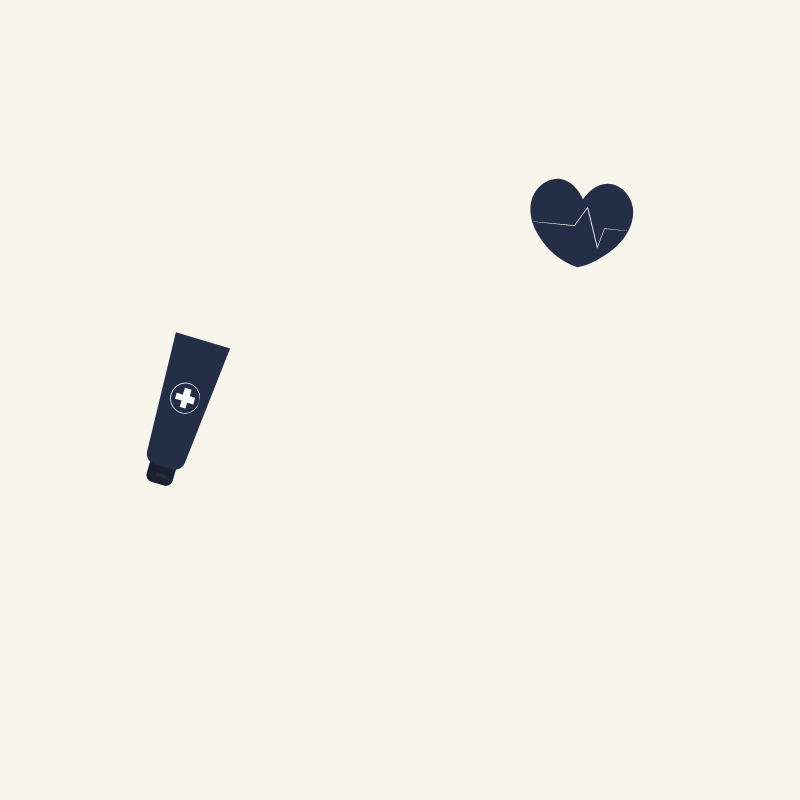 Проведено комплексное
сравнительное исследование 
состояния эмоционального интеллекта,
как одного из проявлений 
здорового образа жизни.
Изучены проявления синдрома 
профессионального выгорания. 
Определена удовлетворенность 
микроклимата в коллективе 
медицинской организации.
01
02
03
04
Установлено, что проведение 
профилактических мероприятий 
в виде тренингов по эмоциональному 
интеллекту, значительно повышает
 уровень эмоционального интеллекта 
у сотрудников, снижает проявления синдрома профессионального выгорания 
и увеличивает удовлетворенность
 микроклиматом коллективом.
Выявлена корреляционная зависимость. 
Чем выше уровень эмоционального интеллекта, тем меньше проявления синдрома профессионального выгорания.
ПРОФИЛАКТИКА ПРОФЕССИОНАЛЬНОГО ВЫГОРАНИЯ И РАЗВИТИЕ ЭМОЦИОНАЛЬНОГО ИНТЕЛЛЕКТА
Диагностики уровня 
Эмоционального
Выгорания (в.В.Бойко)
Определение уровня 
Эмоционального интеллекта
Оценка микроклимата
 В коллективе
Тренинги "создание ресурсного 
состояния,  профилактика стресса
И выгорания"
Организация командных 
Культурных и спорт. Мероприятий 
Мастер-классы
Сетевые конкурсы и мероприятия
Конкурсы проф. мастерства и 
пациентоориентированности
Формирование личного бренда
 специалиста через инфо. каналы чуз 
Менторство, наставничество
Возможности для 
личностного роста
87%
72%
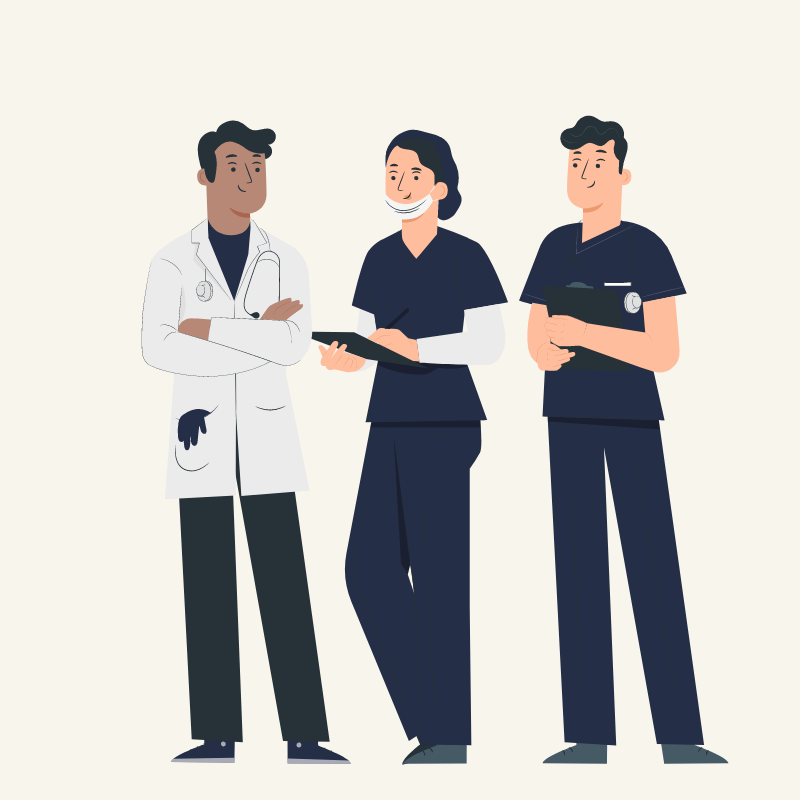 ПОВЫШЕНИЕ УКОМПЛЕКТОВАННОСТИ 
ШТАТА С 68%
ВОВЛЕЧЕННОСТЬ
СОТРУДНИКОВ 
УВЕЛИЧИЛАСЬ
20%
ПОВЫСИЛАСЬ ПРОИЗВОДИТЕЛЬНОСТЬ ТРУДА
30%
40%
20%
УРОВЕНЬ 
УДОВЛЕТВОРЕННОСТИ
ПЕРСОНАЛА ПОВЫСИЛСЯ НА
УРОВЕНЬ ПРОФЕССИОНАЛЬНОГО ЭМОЦИОНАЛЬНОГО ВЫГОРАНИЯ ПО СОТРУДНИКАМ НЕ БОЛЕЕ
СНИЖЕНИЕ ТЕКУЧЕСТИ НА
В рамках проекта было проведено 18 тренингов по развитию эмоционального интеллекта в два этапа с привлечением 140 врачей и 200 средних медицинских работников.
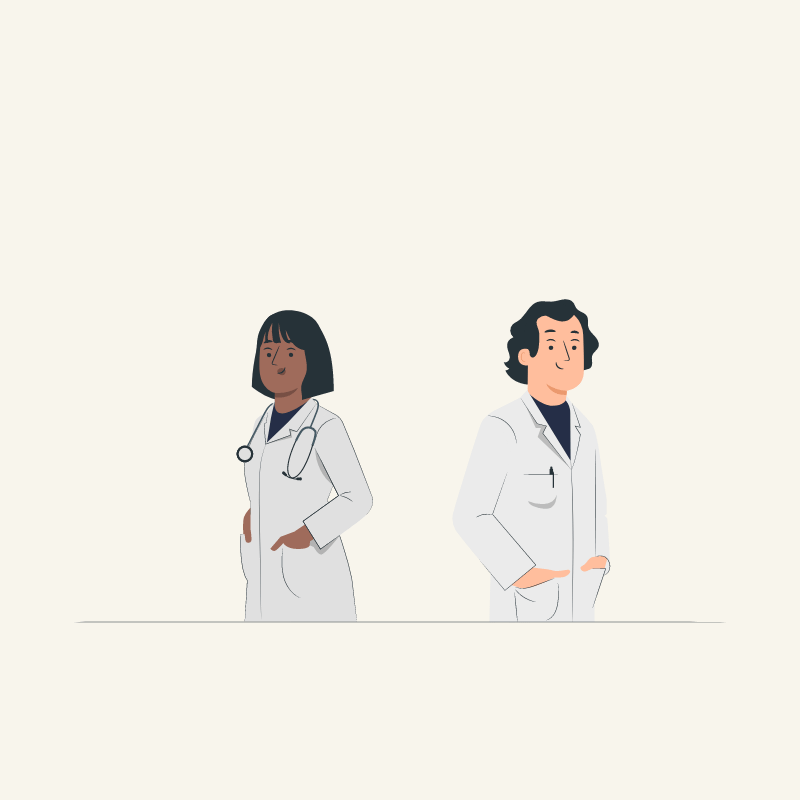 Уровень эмоционального интеллекта со среднего до высокого повысился у 80% медицинских работников, Удовлетворенность микроклиматом в коллективе составила 90%.